KADABRA
PRESENTATION
KADABRA
PRESENTATION
Best Kadabra
KDBR
NULLA SED CONSEQUAT TORTOR. PHASELLUS TEMPOR DOLOR
Nulla sed consequat tortor. Phasellus tempor dolor
Pellentesque dignissim egestas purus id hendrerit. Donec molestie
K
Nulla sed consequat tortor. Phasellus tempor dolor quis bibendum tincidunt. In nec eros sed lorem faucibus
I’m Kadabra
Nulla sed consequat tortor. Phasellus tempor dolor quis bibendum tincidunt. In nec eros sed lorem faucibus posuere. Proin aliquet tempor lectus, id rhoncus ligula laoreet a. Pellentesque dignissim egestas purus id hendrerit. Donec molestie, odio in
KDBR PRESENTATION
Pellentesque dignissim egestas purus id hendrerit. Donec molestie
WELCOME
Nulla sed consequat tortor. Phasellus tempor dolor quis bibendum tincidunt. In nec eros sed lorem faucibus posuere. Proin aliquet tempor lectus, id rhoncus ligula
Statistic
Nulla sed consequat tortor. Phasellus tempor dolor quis bibendum tincidunt. In nec eros sed lorem faucibus posuere. Proin aliquet tempor lectus, id
Phasellus tempor dolomar us
NULLA SED CONSEQUAT TORTOR. PHASELLUS TEMPOR DOLOR
Pellentesque dignissim egestas purus id hendrerit. Donec molestie, odio in tempus congue, eros purus tincidunt lorem, iaculis feugiat neque diam non nisi ura kentia du.
KDBR PRESENTATION
<
KDBR PRESENTATION
Pellentesque dignissim egestas purus id hendrerit. Donec molestie
Nulla sed consequat tortor. Phasellus tempor dolor quis bibendum tincidunt. In nec eros sed lorem faucibus posuere. Proin aliquet tempor lectus, id rhoncus ligula laoreet
Pellentesque dignissim egestas purus id hendrerit. Donec molestie ///
Nulla sed consequat tortor. Phasellus tempor dolor quis bibendum tincidunt. In nec eros sed lorem faucibus posuere. Proin aliquet tempor lectus, id rhoncus ligula laoreet a.
WITH LOVE GENIUSHOME1
Pellentesque dignissim egestas purus id hendrerit. Donec molestie
Nulla sed consequat tortor. Phasellus tempor dolor quis bibendum tincidunt. In nec eros sed lorem faucibus posuere. Proin aliquet tempor lectus, id rhoncus ligula laoreet
READ NOW
Best PowerPoint Presentation
Nulla sed consequat tortor. Phasellus tempor dolor quis bibendum tincidunt. In nec eros sed lorem faucibus posuere. Proin aliquet tempor lectus, id rhoncus ligula laoreet a. Pellentesque dignissim egestas purus id hendrerit. Donec molestie, odio in tempus congue, eros purus tincidunt lorem, iaculis feugiat neque diam non nisi. Nulla ullamcorper porttitor dui in malesuada. Fusce ultrices urna erat, sit amet feugiat quam consequat sit amet.
FUSCE ULTRICES URNA ERAT, SIT AMET FEUGIAT QUAM CONSEQUAT SIT AMET
KDBR PRESENTATION
Nulla sed consequat tortor. Phasellus tempor dolor quis bibendum tincidunt. In nec eros sed lorem faucibus posuere. Proin aliquet
Nulla sed consequat tortor. Phasellus tempor dolor quis bibendum tincidunt. In nec eros sed lorem faucibus posuere. Proin aliquet tempor lectus, id rhoncus ligula laoreet a. Pellentesque dignissim egestas purus id hendrerit. Donec molestie, odio in tempus congue, eros purus tincidunt lorem, iaculis feugiat neque diam non nisi. Nulla ullamcorper porttitor dui in malesuada. Fusce ultrices urna erat, sit amet feugiat quam consequat sit amet.
KDBR PRESENTATION
KDBR PRESENTATION
Kadabra
Nulla sed consequat tortor. Phasellus tempor dolor quis bibendum tincidunt. In nec eros sed lorem faucibus posuere. Proin aliquet tempor lectus, id rhoncus ligula laoreet a. Pellentesque dignissim egestas purus id hendrerit. Donec molestie, odio in tempus congue, eros purus tincidunt
NULLA SED CONSEQUAT TORTOR. PHASELLUS
First Word
Nulla sed consequat tortor. Phasellus tempor dolor quis bibendum tincidunt. In nec eros sed lorem faucibus posuere. Proin aliquet
Our Mission
Nulla sed consequat tortor. Phasellus tempor dolor quis bibendum tincidunt. In nec eros sed lorem faucibus posuere. Proin aliquet
Pellentesque dignissim egestas purus id hendrerit. Donec molestie
BUY NOW
OTHER
NULLA SED CONSEQUAT TORTOR
KDBR PRESENTATION
Our Advantage
Nulla vel metus ultrices, ornare turpis ut, eleifend magna.
Nulla vel metus ultrices, ornare turpis ut, eleifend magna.
Nulla vel metus ultrices, ornare turpis ut, eleifend magna.
Nulla vel metus ultrices, ornare turpis ut, eleifend magna.
Nulla vel metus ultrices, ornare turpis ut, eleifend magna.
Nulla vel metus ultrices, ornare turpis ut, eleifend magna.
Nulla vel metus ultrices, ornare turpis ut, eleifend magna.
KDBR PRESENTATION
Our Tasks
SIMPLE DESIGN
VISUAL EFFECTS
Nulla vel metus ultrices, ornare turpis ut, eleifend magna. Maecenas fringilla sodales egestas.
Nulla vel metus ultrices, ornare turpis ut, eleifend magna. Maecenas fringilla sodales egestas.
PERFECT IDEA
SLIM DESIGN
Nulla vel metus ultrices, ornare turpis ut, eleifend magna. Maecenas fringilla sodales egestas.
Nulla vel metus ultrices, ornare turpis ut, eleifend magna. Maecenas fringilla sodales egestas.
Our Benefits
Nulla vel metus ultrices, ornare turpis ut, eleifend magna.
Nulla vel metus ultrices, ornare turpis ut, eleifend magna.
Nulla vel metus ultrices, ornare turpis ut, eleifend magna.
Nulla vel metus ultrices, ornare turpis ut, eleifend magna.
Nulla vel metus ultrices, ornare turpis ut, eleifend magna.
Nulla vel metus ultrices, ornare turpis ut, eleifend magna.
KADABRA
Pellentesque dignissim egestas purus id hendrerit.
Pellentesque dignissim egestas purus id hendrerit. Donec molestie
KDBR PRESENTATION
Our Benefits
SUPPORT LOVE YOU
VISUAL EFFECTS
AMAZING DESIGN
Pellentesque dignissim egestas purus id hendrerit.
Pellentesque dignissim egestas purus id hendrerit.
Pellentesque dignissim egestas purus id hendrerit.
PERFECT IDEA
GOOD PRICE
FULL ELEMENTS
Pellentesque dignissim egestas purus id hendrerit.
Pellentesque dignissim egestas purus id hendrerit.
Pellentesque dignissim egestas purus id hendrerit.
Our Advantage
01
03
02
VISUAL EFFECTS
AMAZING DESIGN
PERFECT IDEA
Pellentesque dignissim egestas purus id hendrerit. Donec molestie, odio in tempus congue, eros purus
Pellentesque dignissim egestas purus id hendrerit. Donec molestie, odio in tempus congue, eros purus
Pellentesque dignissim egestas purus id hendrerit. Donec molestie, odio in tempus congue, eros purus
04
06
05
SUPPORT LOVE YOU
PERFECT IDEA
PERFECT IDEA
Pellentesque dignissim egestas purus id hendrerit. Donec molestie, odio in tempus congue, eros purus
Pellentesque dignissim egestas purus id hendrerit. Donec molestie, odio in tempus congue, eros purus
Pellentesque dignissim egestas purus id hendrerit. Donec molestie, odio in tempus congue, eros purus
Nulla vel metus ultrices, ornare turpis ut, eleifend magna.
Your Best Profit ///
KADABRA
Visual effects
Simple design
Nulla sed consequat tortor. Phasellus tempor dolor quis bibendum tincidunt. In nec eros sed lorem faucibus posuere. Proin aliquet tempor lectus, id rhoncus
Nulla sed consequat tortor. Phasellus tempor dolor quis bibendum tincidunt. In nec eros sed lorem faucibus posuere.
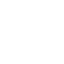 Nulla vel metus ultrices, ornare
Our Benefits
VISUAL EFFECTS
PERFECT IDEA
SUPPORT LOVE YOU
AMAZING DESIGN
Nulla vel metus ultrices, ornare turpis ut, eleifend magna gurinafagas.
Nulla vel metus ultrices, ornare turpis ut, eleifend magna gurinafagas.
Nulla vel metus ultrices, ornare turpis ut, eleifend magna gurinafagas.
Nulla vel metus ultrices, ornare turpis ut, eleifend magna gurinafagas.
OUR BENEFITS
1
2
3
4
5
VISUAL EFFECTS
SUPPORT LOVE YOU
AMAZING DESIGN
SIMPLE DESIGN
PERFECT IDEA
Nulla vel metus ultrices, ornare turpis ut, eleifend magna gurinafagas.
Nulla vel metus ultrices, ornare turpis ut, eleifend magna gurinafagas.
Nulla vel metus ultrices, ornare turpis ut, eleifend magna gurinafagas.
Nulla vel metus ultrices, ornare turpis ut, eleifend magna gurinafagas.
Nulla vel metus ultrices, ornare turpis ut, eleifend magna gurinafagas.
KDBR PRESENTATION
Best Product Benefits
Nulla sed consequat tortor. Phasellus tempor dolor quis bibendum tincidunt. In nec eros sed lorem faucibus posuere. Proin aliquet tempor lectus, id rhoncus ligula laoreet
PERFECT IDEA
Pellentesque dignissim egestas purus id hendrerit. Donec molestie, odio in tempus congue, eros purus tincidunt lorem, iaculis feugiat neque diam non nisi.
KDBR PRESENTATION
Best Product Benefits
Nulla sed consequat tortor. Phasellus tempor dolor quis bibendum tincidunt. In nec eros sed lorem faucibus posuere. 
Proin aliquet tempor lectus, id rhoncus ligula laoreet a in nec eros sed lorem faucibus posuere. 
Pellentesque dignissim egestas purus id hendrerit feugiat neque diam non nisi. 
Donec molestie, odio in tempus congue, eros purus tincidunt lorem, iaculis feugiat neque diam non nisi.
PERFECT IDEA
Pellentesque dignissim egestas purus id hendrerit. Donec molestie, odio in tempus
KDBR PRESENTATION
Text Columns
PERFECT IDEA
AMAZING DESIGN
VISUAL EFFECTS
Pellentesque dignissim egestas purus id hendrerit. Donec molestie, odio in tempus congue, eros purus tincidunt lorem, iaculis feugiat neque diam non nisi.
Pellentesque dignissim egestas purus id hendrerit. Donec molestie, odio in tempus congue, eros purus tincidunt lorem, iaculis feugiat neque diam non nisi.
Pellentesque dignissim egestas purus id hendrerit. Donec molestie, odio in tempus congue, eros purus tincidunt lorem, iaculis feugiat neque diam non nisi.
BEST POWERPOINT PRESENTATION
WITH LOVE GENIUSHOME1
Pellentesque dignissim egestas purus id hendrerit. Donec molestie
Nulla sed consequat tortor. Phasellus tempor dolor quis bibendum tincidunt. In nec eros sed lorem faucibus posuere. Proin aliquet tempor lectus, id rhoncus ligula laoreet a. Pellentesque dignissim egestas purus id hendrerit. Donec molestie, odio in tempus congue, eros purus tincidunt lorem, iaculis feugiat neque diam non nisi. Nulla ullamcorper porttitor dui in malesuada. Fusce ultrices urna erat, sit amet feugiat quam consequat sit amet.
KDBR
Nulla sed consequat tortor. Phasellus tempor dolor quis bibendum tincidunt. In nec eros sed lorem faucibus posuere. Proin aliquet tempor lectus, id rhoncus ligula
KDBR PRESENTATION
Text Columns
1
3
2
PERFECT IDEA
AMAZING DESIGN
VISUAL EFFECTS
Pellentesque dignissim egestas purus id hendrerit. Donec molestie, odio in tempus congue, eros purus
Pellentesque dignissim egestas purus id hendrerit. Donec molestie, odio in tempus congue, eros purus
Pellentesque dignissim egestas purus id hendrerit. Donec molestie, odio in tempus congue, eros purus
KDBR PRESENTATION
Our Skills
75
381
92
PERFECT IDEA
AMAZING DESIGN
VISUAL EFFECTS
Pellentesque dignissim egestas purus id hendrerit. Donec molestie, odio in tempus congue, eros purus tincidunt lorem, iaculis feugiat neque diam non nisi. Proin aliquet tempor lectus, id rhoncus ligula laoreet a. Donec molestie, odio in tempus congue, eros purus
Pellentesque dignissim egestas purus id hendrerit. Donec molestie, odio in tempus congue, eros purus tincidunt lorem, iaculis feugiat neque diam non nisi. Proin aliquet tempor lectus, id rhoncus ligula laoreet a.
Pellentesque dignissim egestas purus id hendrerit. Donec molestie, odio in tempus congue, eros purus tincidunt lorem, iaculis feugiat neque diam non nisi. Proin aliquet tempor lectus, id rhoncus ligula laoreet a.
Timeline
2001
1981
1990
Nulla vel metus ultrices, ornare turpis ut, eleifend magna. Maecenas fringilla sodales egestas.
Nulla vel metus ultrices, ornare turpis ut, eleifend magna. Maecenas fringilla sodales egestas.
Nulla vel metus ultrices, ornare turpis ut, eleifend magna. Maecenas fringilla sodales egestas.
Timeline
2016
2005
2009
Nulla vel metus ultrices, ornare turpis ut, eleifend magna. Maecenas fringilla sodales egestas.
Nulla vel metus ultrices, ornare turpis ut, eleifend magna. Maecenas fringilla sodales egestas.
Nulla vel metus ultrices, ornare turpis ut, eleifend magna. Maecenas fringilla sodales egestas.
Time Line Horizon
KDBR – ITS PRESENTATION WITH SENSE
Nulla vel metus ultrices, ornare turpis ut, eleifend magna. Maecenas fringilla sodales egestas.
Nulla vel metus ultrices, ornare turpis ut, eleifend magna. Maecenas fringilla sodales egestas.
KDBR – ITS PRESENTATION WITH SENSE
START
KDBR – ITS PRESENTATION WITH SENSE
KDBR – ITS PRESENTATION WITH SENSE
Nulla vel metus ultrices, ornare turpis ut, eleifend magna. Maecenas fringilla sodales egestas.
Nulla vel metus ultrices, ornare turpis ut, eleifend magna. Maecenas fringilla sodales egestas.
Time Line Horizon
KDBR – ITS PRESENTATION WITH SENSE
Nulla vel metus ultrices, ornare turpis ut, eleifend magna. Maecenas fringilla sodales egestas.
KDBR – ITS PRESENTATION WITH SENSE
Nulla vel metus ultrices, ornare turpis ut, eleifend magna. Maecenas fringilla sodales egestas.
END
KDBR – ITS PRESENTATION WITH SENSE
KDBR – ITS PRESENTATION WITH SENSE
Nulla vel metus ultrices, ornare turpis ut, eleifend magna. Maecenas fringilla sodales egestas.
Nulla vel metus ultrices, ornare turpis ut, eleifend magna. Maecenas fringilla sodales egestas.
The Story
KDBR – Its Presentation with Sense
1994
Nulla vel metus ultrices, ornare turpis ut, eleifend magna.
KDBR – Its Easy Presentation
2001
Nulla vel metus ultrices, ornare turpis ut, eleifend magna.
KDBR – 7 Ways to Know Yourself
2005
Nulla vel metus ultrices, ornare turpis ut, eleifend magna.
KDBR – The Original Presentation
2007
Nulla vel metus ultrices, ornare turpis ut, eleifend magna.
KDBR – Its Presentation with Sense
2008
Nulla vel metus ultrices, ornare turpis ut, eleifend magna.
KDBR – Its Easy Presentation
2010
Nulla vel metus ultrices, ornare turpis ut, eleifend magna.
KDBR – 7 Ways to Know Yourself
2011
Nulla vel metus ultrices, ornare turpis ut, eleifend magna.
KDBR – The Original Presentation
2013
Nulla vel metus ultrices, ornare turpis ut, eleifend magna.
KDBR – Its Presentation with Sense
2014
Nulla vel metus ultrices, ornare turpis ut, eleifend magna.
KDBR – Its Easy Presentation
2015
Nulla vel metus ultrices, ornare turpis ut, eleifend magna.
KDBR – 7 Ways to Know Yourself
2016
Nulla vel metus ultrices, ornare turpis ut, eleifend magna.
KDBR – The Original Presentation
2020
Nulla vel metus ultrices, ornare turpis ut, eleifend magna.
The Story
KDBR Start
2001
KDBR – Its Easy Presentation
2005
KDBR – Its Presentation with Sense
2008
KDBR – 7 Ways to Know Yourself
2010
Nulla vel metus ultrices, ornare turpis ut, eleifend magna.
KDBR – The Original Presentation
Nulla vel metus ultrices, ornare turpis ut, eleifend magna.
2013
KDBR – Its Presentation with Sense
2014
KDBR – Its Easy Presentation
Nulla vel metus ultrices, ornare turpis ut, eleifend magna.
2015
KDBR – 7 Ways to Know Yourself
Nulla vel metus ultrices, ornare turpis ut, eleifend magna.
2016
Line Story
2010
KDBR – Its Presentation with Sense
Pellentesque dignissim egestas purus id hendrerit. Donec molestie, odio in tempus congue, eros purus tincidunt lorem, iaculis
2013
KDBR – Its Easy Presentation
Pellentesque dignissim egestas purus id hendrerit. Donec molestie, odio in tempus congue, eros purus tincidunt lorem, iaculis
KDBR – 7 Ways to Know Yourself
2014
Pellentesque dignissim egestas purus id hendrerit. Donec molestie, odio in tempus congue, eros purus tincidunt lorem, iaculis
2016
KDBR – The Original
Pellentesque dignissim egestas purus id hendrerit. Donec molestie, odio in tempus congue, eros purus tincidunt lorem, iaculis
KDBR
KDBR PRESENTATION
Our Services
Pellentesque dignissim egestas purus id hendrerit. Donec molestie, odio in tempus congue
Pellentesque dignissim egestas purus id hendrerit. Donec molestie, odio in tempus congue
Pellentesque dignissim egestas purus id hendrerit. Donec molestie, odio in tempus congue
Pellentesque dignissim egestas purus id hendrerit. Donec molestie, odio in tempus congue
ITS SIMPLE DESIGN
KDBR PRESENTATION
Pellentesque dignissim egestas purus id hendrerit. Donec molestie, odio in tempus congue, eros purus tincidunt lorem, iaculis feugiat neque diam non nisi.
Our Services
4
PERFECT IDEA
AMAZING DESIGN
DONEC MOLESTIE, ODIO IN TEMPUS CONGUE, EROS PURUS TINCIDUNT LOREM, IACULIS
VISUAL EFFECTS
SIMPLE DESIGN
Pellentesque dignissim egestas purus id hendrerit. Donec molestie, odio in tempus congue, eros purus tincidunt lorem, iaculis
VISUAL EFFECTS
Our Services
Pellentesque dignissim egestas purus id hendrerit. Donec molestie, odio in tempus congue, eros purus tincidunt lorem, iaculis
Donec molestie, odio in tempus congue, eros purus tincidunt lorem, iaculis
PERFECT IDEA
Pellentesque dignissim egestas purus id hendrerit. Donec molestie, odio in tempus congue, eros purus tincidunt lorem, iaculis
KDBR PRESENTATION
Nulla sed consequat tortor. Phasellus tempor dolor quis bibendum tincidunt. In nec eros sed lorem faucibus posuere. Proin aliquet tempor lectus, id rhoncus ligula laoreet a. Pellentesque dignissim egestas purus id hendrerit. Donec molestie, odio
KDBR PRESENTATION
Our Best Services
Nulla sed consequat tortor. Phasellus tempor dolor quis bibendum tincidunt. In nec eros sed lorem faucibus posuere. Proin aliquet tempor lectus, id rhoncus ligula laoreet a. Pellentesque dignissim egestas purus id hendrerit. Donec molestie, odio
7/11
SIMPLE DESIGN
Pellentesque dignissim egestas purus id hendrerit. Donec molestie, odio in tempus congue, eros purus tincidunt lorem, iaculis
Our Best Services
Nulla sed consequat tortor. Phasellus tempor dolor quis bibendum tincidunt. In nec eros sed lorem faucibus posuere. Proin aliquet tempor lectus, id rhoncus ligula laoreet a. Pellentesque dignissim egestas purus id hendrerit. Donec
VISUAL EFFECTS
Pellentesque dignissim egestas purus id hendrerit. Donec molestie, odio in tempus congue, eros purus tincidunt lorem, iaculis
PERFECT IDEA
Pellentesque dignissim egestas purus id hendrerit. Donec molestie, odio in tempus congue, eros purus tincidunt lorem, iaculis
Our Services
Pellentesque dignissim egestas purus id hendrerit. Donec molestie, odio in tempus congue, eros purus tincidunt lorem
Pellentesque dignissim egestas purus id hendrerit. Donec molestie, odio in tempus congue, eros purus tincidunt lorem
Pellentesque dignissim egestas purus id hendrerit. Donec molestie, odio in tempus congue, eros purus tincidunt lorem
Our Best Services
KDBR PRESENTATION
Nulla sed consequat tortor. Phasellus tempor dolor quis bibendum tincidunt. In nec eros sed lorem faucibus posuere. Proin aliquet tempor lectus, id rhoncus ligula laoreet a. Pellentesque dignissim egestas purus id hendrerit. Donec molestie, odio
KDBR
«Pellentesque dignissim egestas purus id hendrerit. Donec molestie, odio in tempus congue, eros purus tincidunt lorem, iaculis feugiat neque diam non nisi»
Portfolio
Nulla sed consequat tortor. Phasellus tempor dolor quis bibendum tincidunt. In nec eros sed lorem faucibus posuere. Proin aliquet tempor lectus, id rhoncus ligula laoreet a. Pellentesque dignissim egestas purus id hendrerit. Donec molestie, odio in tempus congue, eros purus tincidunt lorem, iaculis feugiat neque diam non nisi. Nulla ullamcorper porttitor dui in malesuada.
KDBR PRESENTATION
Portfolio
Nulla sed consequat tortor. Phasellus tempor dolor quis bibendum tincidunt. In nec eros sed lorem faucibus posuere.
01
Nulla sed consequat tortor. Phasellus tempor dolor quis bibendum tincidunt. In nec eros sed lorem faucibus posuere.
02
Nulla sed consequat tortor. Phasellus tempor dolor quis bibendum tincidunt. In nec eros sed lorem faucibus posuere.
03
KDBR PRESENTATION
Portfolio
KDBR PRESENTATION
Nulla sed consequat tortor. Phasellus tempor dolor quis bibendum tincidunt
COMPLETE BEST FIRST STEP OUT
PELLENTESQUE DIGNISSIM GO EGESTAS GARU PURUS
EROS SED FAT DONEC BARUT ODIO IN TEMPUS
THE QUEST WILL BE SUCCESSFULLY PASSED
Pellentesque dignissim egestas purus id hendrerit. Donec molestie, odio in tempus congue,
Pellentesque dignissim egestas purus id hendrerit. Donec molestie, odio in tempus congue,
Pellentesque dignissim egestas purus id hendrerit. Donec molestie, odio in tempus congue,
Pellentesque dignissim egestas purus id hendrerit. Donec molestie, odio in tempus congue,
KDBR PRESENTATION
Simple Blocks
Pellentesque dignissim egestas purus id hendrerit. nec eros sed Donec molestie, odio in tempus
Pellentesque dignissim egestas purus id hendrerit. nec eros sed Donec molestie, odio in tempus
4
1
NULLA SED CONSEQUAT TORTOR. PHASELLUS TEMPOR DOLOR QUIS BIBENDUM TINCIDUNT.
Pellentesque dignissim egestas purus id hendrerit. nec eros sed Donec molestie, odio in tempus
Pellentesque dignissim egestas purus id hendrerit. nec eros sed Donec molestie, odio in tempus
3
2
PELLENTESQUE DIGNISSIM EGESTAS
PELLENTE DIGNISSIM EGESTAS
DONEC MOLESTIE, ODIO
Nulla vel metus ultrices, ornare turpis ut, eleifend magna. Maecenas fringilla sodales egestas.
Nulla vel metus ultrices, ornare turpis ut, eleifend magna. Maecenas fringilla sodales egestas.
Nulla vel metus ultrices, ornare turpis ut, eleifend magna. Maecenas fringilla sodales egestas.
KDBR PRESENTATION
KDBR PRESENTATION
Simple Ring
Pellentesque dignissim egestas purus id hendrerit. Donec molestie, odio in tempus
Pellentesque dignissim egestas purus id hendrerit. Donec molestie, odio in tempus
+
+
NULLA SED CONSEQU TORTOR. PHASELLUS TEMPOR DOLOR QUIS BIBENDUM TINCIDUNT
Pellentesque dignissim egestas purus id hendrerit. Donec molestie, odio in tempus
Pellentesque dignissim egestas purus id hendrerit. Donec molestie, odio in tempus
+
+
KDBR PRESENTATION
Simple Ring
96
5
23
75
Nulla vel metus ultrices, ornare turpis ut, eleifend magna. Maecenas fringilla sodales egestas.
Nulla vel metus ultrices, ornare turpis ut, eleifend magna. Maecenas fringilla sodales egestas.
Nulla vel metus ultrices, ornare turpis ut, eleifend magna. Maecenas fringilla sodales egestas.
Nulla vel metus ultrices, ornare turpis ut, eleifend magna. Maecenas fringilla sodales egestas.
Light
Business
Professional
14 calendar days
25 calendar days
61 calendar days
Pellentesque dignissim egestas purus id hendrerit. 

Donec molestie, odio in tempus congue, eros purus tincidunt lorem, iaculis feugiat neque diam non nisi.
Ligula laoreet a. Pellentesque dignissim egestas purus id hendrerit
Pellentesque dignissim egestas purus id hendrerit. 

Donec molestie, odio in tempus congue, eros purus tincidunt lorem, iaculis feugiat neque diam non nisi. 

Donec molestie, odio in tempus congue, eros purus tincidunt lorem, iaculis feugiat neque diam non nisi. Nulla ullamcorper porttitor dui in malesuada.
KDBR PRESENTATION
Price Box
Recommended
Business
Professional
Free
$14
$25
$0
Team selection
The quality and power
Pellentesque dignissim 
Donec molestie, 
Nulla ullamcorper
Maecenas quis
Vestibulum imperdiet
Feugiat neque diam
Pellentesque dignissim 
Donec molestie, 
Nulla ullamcorper
Maecenas quis
Vestibulum imperdiet
Feugiat neque diam
Pellentesque dignissim 
Donec molestie, 
Nulla ullamcorper
Maecenas quis
Vestibulum imperdiet
Feugiat neque diam
KDBR PRESENTATION
Price Box
PRO
LIGHT
PROFESSIONAL
BUSINESS
Pellentesque dignissim
Pellentesque dignissim
Pellentesque dignissim
Pellentesque dignissim
$49
$69
$99
$9
Pellentesque dignissim 
Donec molestie, 
Nulla ullamcorper
--------------------
--------------------
Pellentesque dignissim 
Donec molestie, 
Nulla ullamcorper
Maecenas quis
--------------------
Pellentesque dignissim 
Donec molestie, 
Nulla ullamcorper
Donec molestie, 
Nulla ullamcorper
Pellentesque dignissim 
Donec molestie, 
--------------------
--------------------
--------------------
READ MORE
READ MORE
READ MORE
READ MORE
KDBR PRESENTATION
Price Box
LIGHT
BUSINESS
PROFESSIONAL
$9
$49
$69
Pellentesque dignissim 
Donec molestie, 
Nulla ullamcorper
Pellentesque dignissim 
Donec molestie, 
Nulla ullamcorper
Maecenas quis
Pellentesque dignissim 
Donec molestie, 
Nulla ullamcorper
KDBR PRESENTATION
Our Team
KDBR PRESENTATION
Our Team
EVE GESHMAN
NINA KAY
PETER KOCH
MARKETING
DEVELOPMENT
DESIGNER
KDBR PRESENTATION
Our Team
EVE GESHMAN
PETER KOCH
NINA KAY
STIVE BOUL
CEO
MARKETING
DEVELOPMENT
DESIGNER
K
KDBR PRESENTATION
Our Team
EVE GESHMAN
NINA KAY
MARKETING
DESIGNER
PETER KOCH
STIVE BOUL
DEVELOPMENT
CEO
Our Best Team
59%
Nulla sed consequat tortor. Phasellus tempor dolor quis bibendum tincidunt. In nec eros sed lorem faucibus posuere. Proin aliquet tempor lectus, id rhoncus ligula laoreet a. Pellentesque dignissim egestas purus id hendrerit. Donec molestie, odio in tempus congue, eros purus tincidunt lorem, iaculis feugiat neque diam non nisi. Nulla ullamcorper porttitor dui in malesuada.
Marketing
KDBR PRESENTATION
95%
Creative
97%
NINA KAY
Design
DESIGNER
KDBR PRESENTATION
Our Team
Simple design
Nulla vel metus ultrices, ornare turpis ut, eleifend magna. Maecenas fringilla sodales egestas.
NINA KAY
STIVE BOUL
Nulla vel metus ultrices, ornare turpis ut, eleifend magna.
CEO
DESIGNER
KDBR PRESENTATION
Contact US
Contact
Call Us
E-mail
youremail@domain.com
+66 (0) 123 4567 890
Website
www.youwebsite.com
Contact
KDBR PRESENTATION
Contact
Website
Call Us
www.youwebsite.com
+66 (0) 123 4567 890
Office
Nulla vel metus ultrices, ornare turpis ut, eleifend magna. Maecenas fringilla sodales egestas.
KDBR PRESENTATION
KDBR PRESENTATION
Contact Us
E-MAIL
121 King Street, Melbourne VIC 3000, Australia
CALL US
LOCATION
E-MAIL
Nulla vel metus ultrices, ornare turpis ut, eleifend magna. Maecenas fringilla sodales egestas.
Nulla vel metus ultrices, ornare turpis ut, eleifend magna. Maecenas fringilla sodales egestas.
Nulla vel metus ultrices, ornare turpis ut, eleifend magna. Maecenas fringilla sodales egestas.
121 King Street, Melbourne VIC 3000, Australia
144
MIND MAP
Dignissim
Egestas
KDBR
KDBR PRESENTATION
Purus
Molestie
Nulla vel metus
Nulla vel metus
KDBR
Nulla vel metus
Nulla vel metus
Nulla vel metus
Nulla vel metus
Nulla vel metus
Nulla vel metus
MIND MAP
KDBR
KDBR
KDBR
KDBR
Mind map
Mind map
Mind map
Mind map
KDBR PRESENTATION
Mind map
Mind map
Mind map
Mind map
Mind map
Mind map
Mind map
Mind map
VISUAL EFFECTS
FIRST IDEA
MONEY MOUTH
Pellentesque dignissim egestas purus id hendrerit. Donec molestie, odio in tempus congue, eros purus tincidunt lorem, iaculis feugiat neque diam non nisi.
Pellentesque dignissim egestas purus id hendrerit. Donec molestie, odio in tempus congue, eros purus tincidunt lorem, iaculis feugiat neque diam non nisi.
Pellentesque dignissim egestas purus id hendrerit. Donec molestie, odio in tempus congue, eros purus tincidunt lorem, iaculis feugiat neque diam non nisi.
Donec molestie, odio in tempus congue, eros purus tincidunt lorem, iaculis feugiat neque diam non nisi.
Nulla sed consequat tortor. Phasellus tempor dolor quis bibendum tincidunt. In nec eros sed lorem faucibus posuere. Proin aliquet tempor lectus, id rhoncus ligula laoreet a. Pellentesque dignissim egestas purus id hendrerit. Donec molestie, odio in tempus congue, eros purus tincidunt lorem, iaculis feugiat neque diam non nisi. Nulla ullamcorper porttitor dui in malesuada. Fusce ultrices urna erat, sit amet feugiat quam consequat sit amet.
KDBR PRESENTATION
KDBR PRESENTATION
Nulla sed consequat tortor. Phasellus tempor dolor quis bibendum tincidunt. In nec eros sed lorem faucibus posuere. Proin aliquet tempor lectus, id rhoncus ligula laoreet a. Pellentesque dignissim egestas purus id hendrerit. Donec molestie, odio in tempus congue, eros purus tincidunt lorem, iaculis feugiat neque diam non nisi.
PELLENTESQUE DIGNISSIM EGESTAS PURUS ID HENDRERIT
Nulla sed consequat tortor. Phasellus tempor dolor quis bibendum tincidunt. In nec eros sed lorem faucibus posuere. Proin aliquet tempor lectus, id rhoncus ligula laoreet a. Pellentesque dignissim egestas purus id hendrerit.
Donec molestie, odio in tempus congue, eros purus tincidunt lorem, iaculis feugiat neque diam non nisi. Nulla ullamcorper porttitor dui in malesuada. Fusce ultrices urna erat, sit amet feugiat quam consequat.
KDBR PRESENTATION
Social Box
2K
1M
1M
10GB
0,5K
KDBR PRESENTATION
Social Box
1.1K
1.5M
5K
2К
30К
3.5M
1M
Social Box
KDBR PRESENTATION
Charts Box
Nulla sed consequat tortor. Phasellus tempor dolor quis bibendum tincidunt. In nec eros sed lorem faucibus posuere. Proin aliquet tempor lectus, id rhoncus ligula laoreet a. Pellentesque dignissim egestas purus id hendrerit. Donec molestie, odio in tempus congue, eros purus tincidunt lorem, iaculis feugiat neque diam non nisi. Nulla ullamcorper porttitor dui in malesuada. Fusce ultrices urna erat, sit amet feugiat quam consequat sit amet.
KDBR PRESENTATION
Charts Box
KDBR PRESENTATION
Charts Box
3.810
4,4 %
Nulla sed consequat dors
3,5 %
1.472
Nulla sed consequat fart
Charts Box
KDBR PRESENTATION
Charts Box
KDBR PRESENTATION
KDBR PRESENTATION
Charts Box
PERFECT IDEA
AMAZING DESIGN
VISUAL EFFECTS
Donec molestie, odio in tempus congue, eros purus tincidunt lorem, iaculis feugiat neque diam non nisi
Donec molestie, odio in tempus congue, eros purus tincidunt lorem, iaculis feugiat neque diam non nisi
Donec molestie, odio in tempus congue, eros purus tincidunt lorem, iaculis feugiat neque diam non nisi
Charts Box
1
2
KDBR PRESENTATION
Charts Box
Charts Box
Nulla sed consequat tortor. Phasellus tempor dolor quis bibendum tincidunt. In nec eros sed lorem faucibus posuere. Proin aliquet tempor lectus, id rhoncus ligula laoreet a. Pellentesque dignissim egestas purus id hendrerit. 

Donec molestie, odio in tempus congue, eros purus tincidunt lorem, iaculis feugiat neque diam non nisi. Nulla ullamcorper porttitor dui in malesuada. Fusce ultrices urna erat, sit amet feugiat quam consequat sit amet.
KDBR PRESENTATION
207
INFOGRAPHIC
80
Nulla sed consequat
60
Nulla sed consequat
INFOGRAPHIC
90%
70%
VS
Nulla sed consequat
Nulla sed consequat
INFOGRAPHIC
IN NEC EROS
CONSEQUAT
TEMPOR
TINCIDUNT
NULLA SED
NULLA SED
INFOGRAPHIC
STEP 5
STEP 4
STEP 3
Nulla sed consequat tortor. Phasellus tempor dolor quis
STEP 2
Nulla sed consequat tortor. Phasellus tempor dolor quis
STEP 1
Nulla sed consequat tortor. Phasellus tempor dolor quis
Nulla sed consequat tortor. Phasellus tempor dolor quis
Nulla sed consequat tortor. Phasellus tempor dolor quis
Infographic Numbers
282
381
In ONE
month
slides
for sale
KDBR PRESENTATION
25
$5715
positive reviews
profit
97%
Proin aliquet tempor lectus, id rhoncus ligula laoreet a. Pellentesque dignissim egestas purus id hendrerit.
Progress
25%
Proin aliquet tempor lectus, id rhoncus ligula laoreet a. Pellentesque dignissim egestas purus id hendrerit.
Progress
KDBR
34%
Proin aliquet tempor lectus, id rhoncus ligula laoreet a. Pellentesque dignissim egestas purus id hendrerit.
Progress
52%
Proin aliquet tempor lectus, id rhoncus ligula laoreet a. Pellentesque dignissim egestas purus id hendrerit.
Progress
Proin aliquet tempor lectus, id rhoncus ligula laoreet a. Pellentesque dignissim egestas purus id hendrerit.
25%
Proin aliquet tempor lectus, id rhoncus ligula laoreet a. Pellentesque dignissim egestas purus id hendrerit.
Proin aliquet tempor lectus, id rhoncus ligula laoreet a. Pellentesque dignissim egestas purus id hendrerit.
84%
KDBR
57%
Statistic
Proin aliquet tempor lectus, id rhoncus ligula laoreet a. Pellentesque dignissim egestas purus id hendrerit.
Proin aliquet tempor lectus, id rhoncus ligula laoreet a. Pellentesque dignissim egestas purus id hendrerit.
93%
70%
14%
Proin aliquet tempor lectus, id rhoncus ligula laoreet a. Pellentesque dignissim egestas purus id hendrerit.
SWOT ANALYSIS
S
W
Nulla sed consequat tortor. Phasellus tempor dolor quis bibendum tincidunt. In nec eros sed lorem faucibus posuere. Proin aliquet tempor lectus, id rhoncus ligula laoreet a. Pellentesque dignissim egestas purus id hendrerit. 

Donec molestie, odio in tempus congue, eros purus tincidunt lorem, iaculis feugiat neque diam non nisi. Nulla ullamcorper porttitor dui in malesuada. Fusce ultrices urna erat, sit amet feugiat quam consequat sit amet.
PROIN ALIQUET
94%
O
T
PROGRESS
KDBR PRESENTATION
INFOGRAPHIC
+
+
+
75%
92%
84%
99%
95%
+
+
PERFECT IDEA
SUPPORT LOVE YOU
VISUAL EFFECTS
AMAZING DESIGN
COPYWRITING
Proin aliquet tempor lectus, id rhoncus ligula laoreet a.
Proin aliquet tempor lectus, id rhoncus ligula laoreet a.
Proin aliquet tempor lectus, id rhoncus ligula laoreet a..
Proin aliquet tempor lectus, id rhoncus ligula laoreet a.
Proin aliquet tempor lectus, id rhoncus ligula laoreet a.
Proin aliquet tempor lectus, id rhoncus ligula laoreet a. Pellentesque dignissim egestas purus id hendrerit.
Proin aliquet tempor lectus, id rhoncus ligula laoreet a. Pellentesque dignissim egestas purus id hendrerit.
FACTS
FACTS
88%
97%
VISUAL EFFECTS
PERFECT IDEA
Proin aliquet tempor lectus, id rhoncus ligula laoreet a. Pellentesque dignissim egestas purus id hendrerit.
KDBR PRESENTATION
INFOGRAPHIC
1
4
Your title 1
Your title 4
2
5
Your title 2
Your title 5
3
6
Your title 6
Your title 3
KDBR PRESENTATION
INFOGRAPHIC
95
Nulla sed consequat tortor. Phasellus tempor dolor quis bibendum tincidunt. In nec eros sed lorem faucibus posuere. Proin aliquet tempor lectus, id rhoncus ligula laoreet a. Pellentesque dignissim egestas purus id hendrerit. 

Donec molestie, odio in tempus congue, eros purus tincidunt lorem, iaculis feugiat neque diam non nisi. Nulla ullamcorper porttitor dui in malesuada. Fusce ultrices urna erat, sit amet feugiat quam consequat sit amet.
Your title 1
64
Your title 2
87
Your title 3
KDBR PRESENTATION
INFOGRAPHIC
Proin aliquet tempor lectus, id rhoncus ligula laoreet a. Pellentesque dignissim egestas purus id hendrerit.
Proin aliquet tempor lectus, id rhoncus ligula laoreet a. Pellentesque dignissim egestas purus id hendrerit.
Proin aliquet tempor lectus, id rhoncus ligula laoreet a. Pellentesque dignissim egestas purus id hendrerit.
Proin aliquet tempor lectus, id rhoncus ligula laoreet a. Pellentesque dignissim egestas purus id hendrerit.
Proin aliquet tempor lectus, id rhoncus ligula laoreet a. Pellentesque dignissim egestas purus id hendrerit.
99%
Proin aliquet tempor lectus, id rhoncus ligula laoreet a. Pellentesque dignissim egestas purus id hendrerit. Donec molestie, odio in tempus congue, eros purus tincidunt lorem, iaculis feugiat neque
KDBR
80%
60%
50%
STATISTICS DATA
Donec molestie, odio in tempus congue, eros purus tincidunt lorem, iaculis feugiat neque diam non nisi. Nulla ullamcorper porttitor dui in malesuada. Fusce ultrices urna erat, sit amet feugiat quam consequat sit amet.
VISUAL EFFECTS
Nulla sed consequat tortor. Phasellus tempor dolor quis bibendum tincidunt. In nec eros sed lorem faucibus posuere. Proin aliquet tempor lectus, id rhoncus ligula laoreet a. Pellentesque dignissim egestas purus id hendrerit.
AMAZING DESIGN
VISUAL EFFECTS
KDBR PRESENTATION
INFOGRAPHIC
PROIN TEMPOR
PROIN TEMPOR
PROIN TEMPOR
97%
78%
52%
34%
69%
93%
Proin aliquet tempor lectus
Proin aliquet tempor lectus
Proin aliquet tempor lectus
92
97
Pellentesque dignissim egestas purus id hendrerit. Donec molestie
77
64
Nulla sed consequat tortor. Phasellus tempor dolor quis bibendum tincidunt. In nec eros sed lorem faucibus posuere. Proin aliquet tempor lectus, id rhoncus ligula laoreet
LIGULA LAOREET
LIGULA LAOREET
LIGULA
LIGULA
KDBR PRESENTATION
INFOGRAPHIC
80%
95%
AMAZING DESIGN
PERFECT IDEA
Proin aliquet tempor lectus, rhoncus dafersa ligula laoreet a. Pellentesque dignissim egestas purus id hendrerit.
Proin aliquet tempor lectus, rhoncus dafersa ligula laoreet a. Pellentesque dignissim egestas purus id hendrerit.
Proin aliquet tempor lectus, rhoncus ligula laoreet a. Pellentesque dignissim egestas purus id hendrerit.
Proin aliquet tempor lectus, rhoncus ligula laoreet a. Pellentesque dignissim egestas purus id hendrerit.
Nulla sed es da consequat tortor. Phasellus tempor dolor quis garon bibendum tincidunt. In nec eros sed lorem fa faucibus posuere. Proin aliquet gana tempor lectus, id rhoncus ligula laoreet goa pellentesque dignissim egestas purus id hendrerit.
Proin aliquet tempor lectus, rhoncus ligula laoreet a. Pellentesque dignissim egestas purus id hendrerit.
KADABRA
Proin aliquet tempor lectus, rhoncus ligula laoreet a. Pellentesque dignissim egestas purus id hendrerit.
Proin aliquet tempor lectus, rhoncus ligula laoreet a. Pellentesque dignissim egestas purus id hendrerit.
Proin aliquet tempor lectus, rhoncus ligula laoreet a. Pellentesque dignissim egestas purus id hendrerit.
KDBR PRESENTATION
INFOGRAPHIC
PERFECT IDEA
VISUAL EFFECTS
AMAZING DESIGN
2,32
3,81
1,24
Phasellus tempor dolor quis garo
Phasellus tempor dolor quis garo
Phasellus tempor dolor quis garo
KDBR PRESENTATION
DEVICES
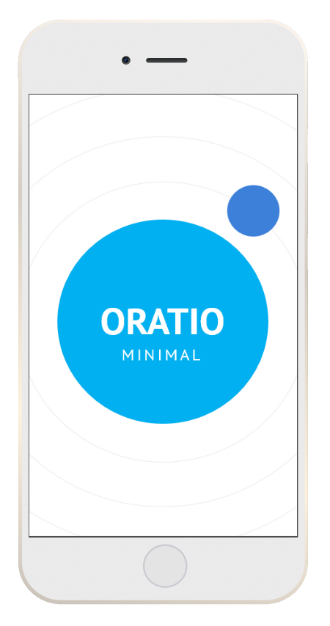 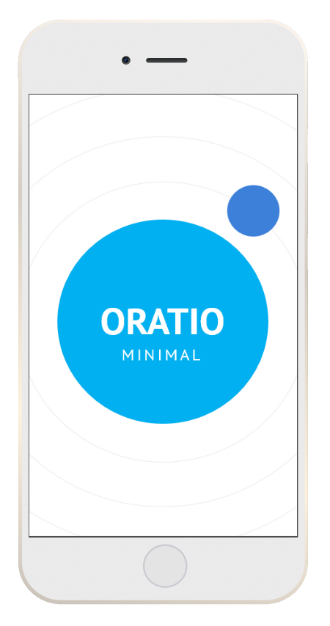 KDBR
KDBR
K
KDBR PRESENTATION
DEVICES
Proin aliquet tempor lectus, rhoncus ligula laoreet a. Pellentesque dignissim egestas purus id hendrerit.
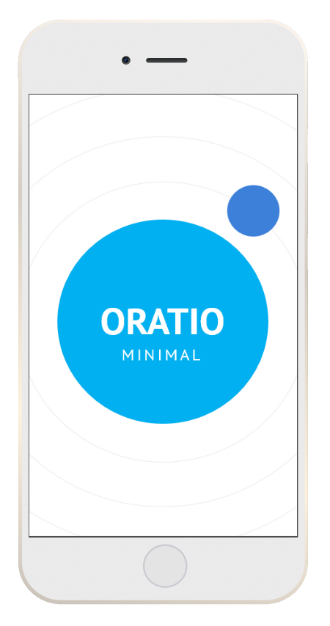 Proin aliquet tempor lectus, rhoncus ligula laoreet a. Pellentesque dignissim egestas purus id hendrerit.
KDBR
Proin aliquet tempor lectus, rhoncus ligula laoreet a. Pellentesque dignissim egestas purus id hendrerit.
Proin aliquet tempor lectus, rhoncus ligula laoreet a. Pellentesque dignissim egestas purus id hendrerit.
KDBR PRESENTATION
DEVICES
AMAZING DESIGN
Nulla sed consequat tortor. Phasellus tempor dolor quis bibendum tincidunt.
PERFECT IDEA
VISUAL EFFECTS
SIMPLE DESIGN
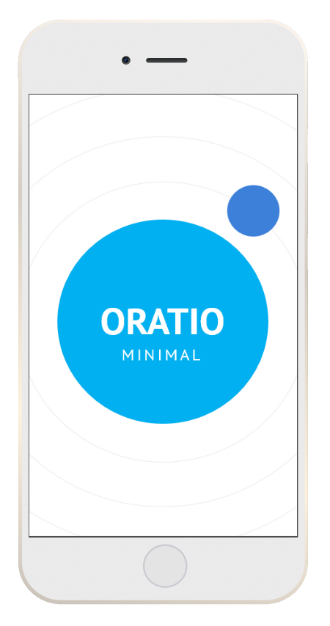 Nulla sed consequat tortor. Phasellus tempor dolor quis bibendum tincidunt.
Nulla sed consequat tortor. Phasellus tempor dolor quis bibendum tincidunt.
Nulla sed consequat tortor. Phasellus tempor dolor quis bibendum tincidunt.
KDBR
Devices - Levitation
Nulla sed consequat tortor. Phasellus tempor dolor quis bibendum tincidunt. In nec eros sed lorem faucibus posuere. Proin aliquet tempor lectus, id rhoncus ligula laoreet a. Pellentesque dignissim egestas purus id hendrerit.
KDBR PRESENTATION
DEVICES
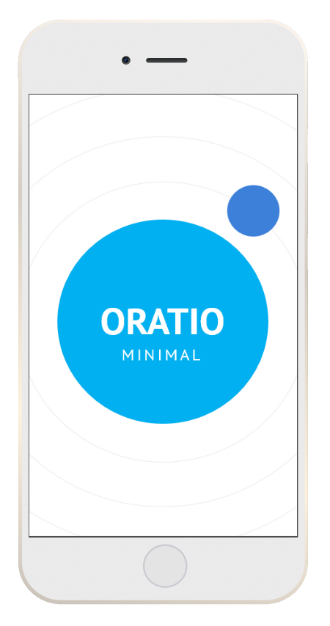 KDBR
PERFECT IDEA
VISUAL EFFECTS
COPYWRITING
DESIGN
KDBR PRESENTATION
DEVICES
VISUAL EFFECTS
Pellentesque dignissim egestas purus id hendrerit. Donec molestie, odio in
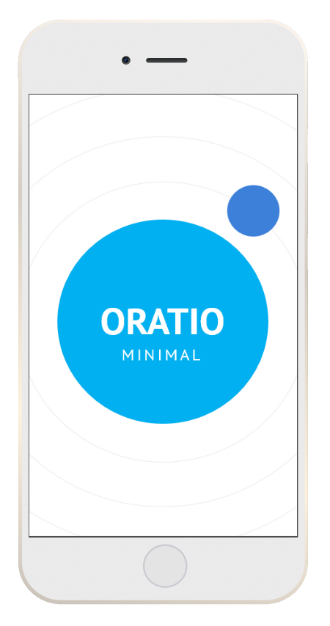 AMAZING DESIGN
KDBR
Pellentesque dignissim egestas purus id hendrerit. Donec molestie, odio in
PERFECT IDEA
Pellentesque dignissim egestas purus id hendrerit. Donec molestie, odio in
GOOD PRICE
Pellentesque dignissim egestas purus id hendrerit. Donec molestie, odio in
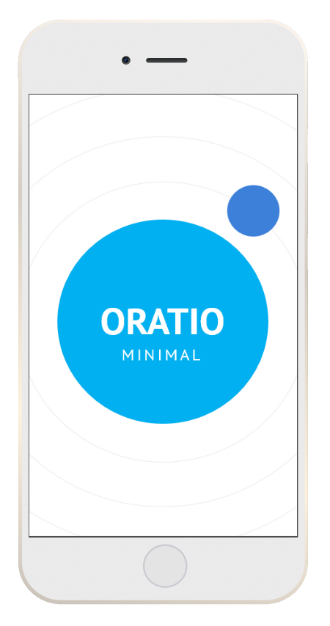 AMAZING DESIGN
PERFECT IDEA
KDBR
VISUAL EFFECTS
SIMPLE DESIGN
Devices-Phone
KDBR PRESENTATION
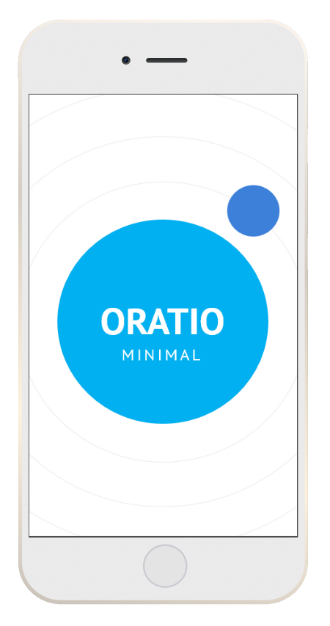 Nulla sed consequat tortor. Phasellus tempor dolor quis bibendum tincidunt. In nec eros sed lorem faucibus posuere. Proin aliquet tempor lectus, id rhoncus ligula laoreet a. Pellentesque dignissim egestas purus id
KDBR
Devices-Phone
KDBR PRESENTATION
KDBR PRESENTATION
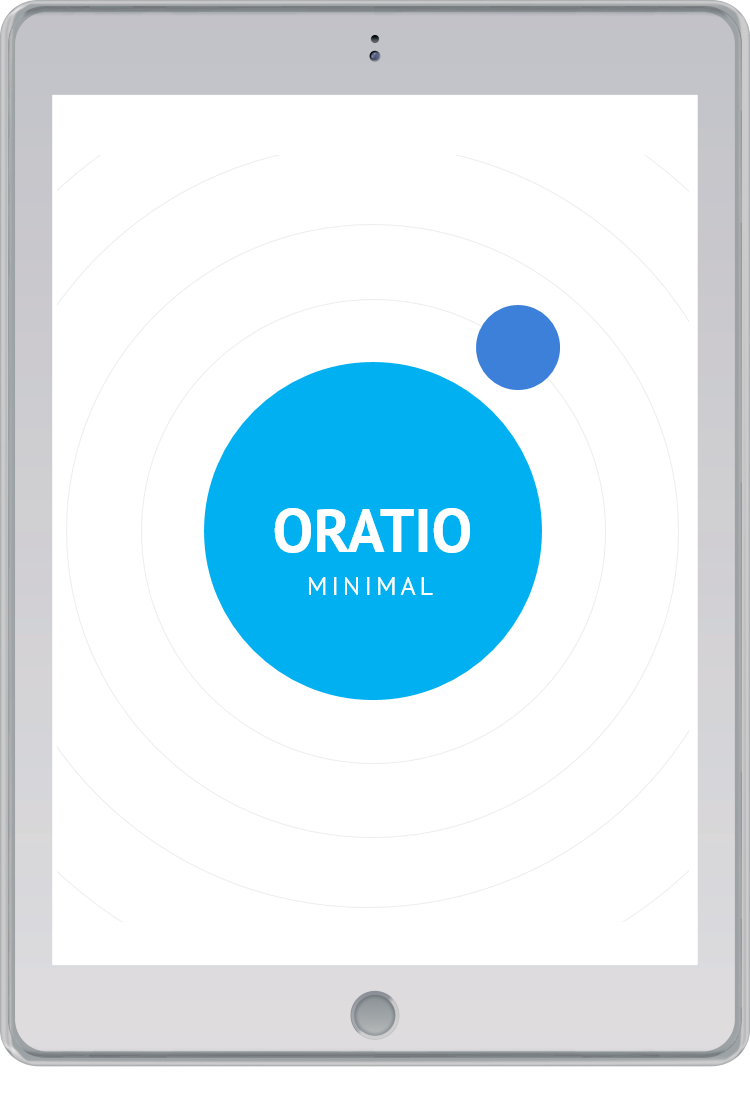 Devices - Tablet
Nulla sed consequat tortor. Phasellus tempor dolor quis bibendum tincidunt. In nec eros sed lorem faucibus posuere. Proin aliquet tempor lectus, id rhoncus ligula laoreet a. Pellentesque dignissim egestas purus id hendrerit.
KDBR
VISUAL EFFECTS
PERFECT IDEA
COPYWRITING
DESIGN
Proin aliquet tempor lectus, rhoncus ligula laoreet a. Pellentesque dignissim egestas purus id hendrerit.
Proin aliquet tempor lectus, rhoncus ligula laoreet a. Pellentesque dignissim egestas purus id hendrerit.
KDBR PRESENTATION
Proin aliquet tempor lectus, rhoncus ligula laoreet a. Pellentesque dignissim egestas purus id hendrerit.
Proin aliquet tempor lectus, rhoncus ligula laoreet a. Pellentesque dignissim egestas purus id hendrerit.
+
KDBR
DEVICES - LEVITATION
Nulla sed consequat tortor. Phasellus tempor dolor quis bibendum tincidunt. In nec eros sed lorem faucibus posuere. Proin aliquet tempor lectus, id rhoncus ligula laoreet a. Pellentesque dignissim egestas purus id hendrerit.
KDBR PRESENTATION
Devices-PС
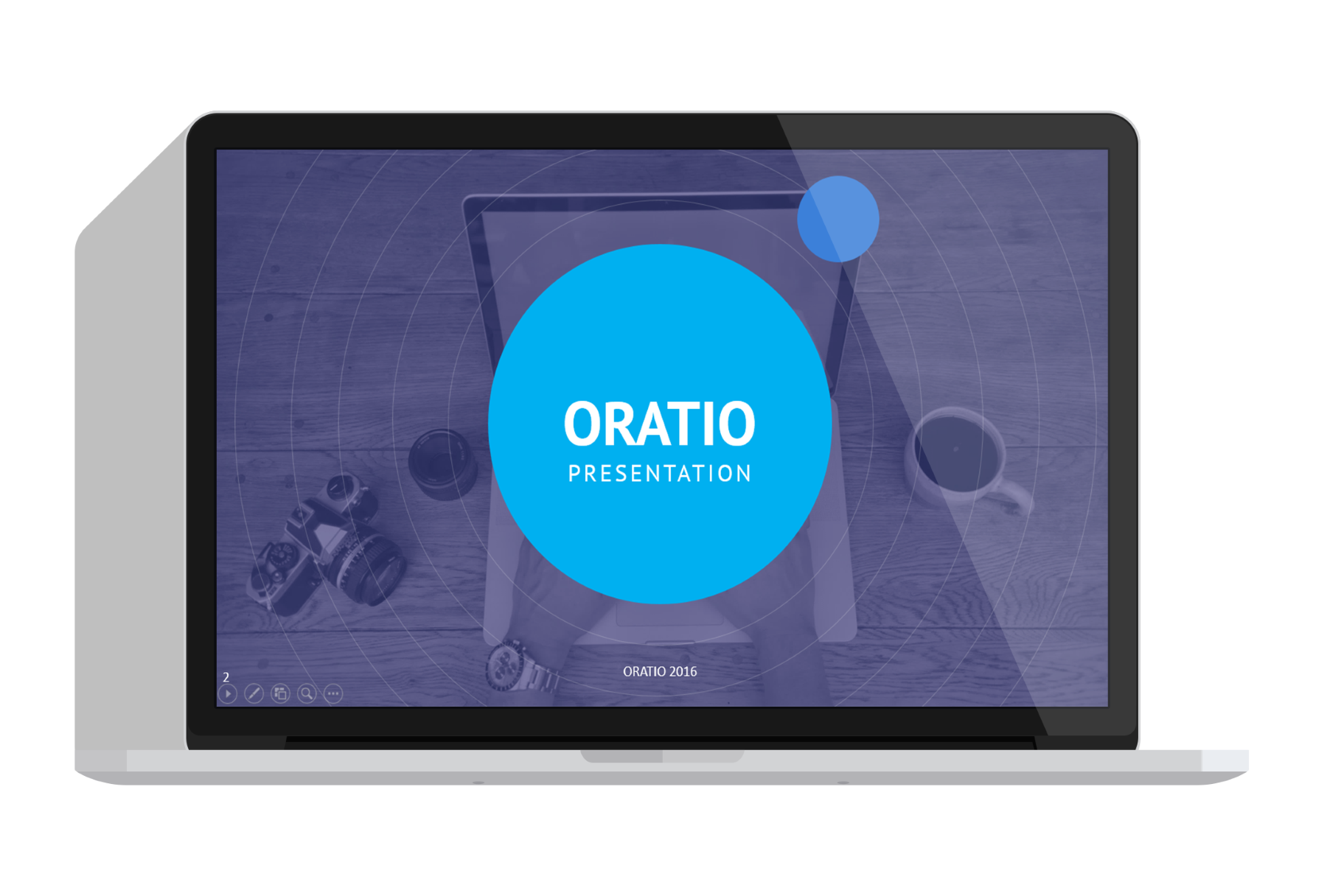 KDBR
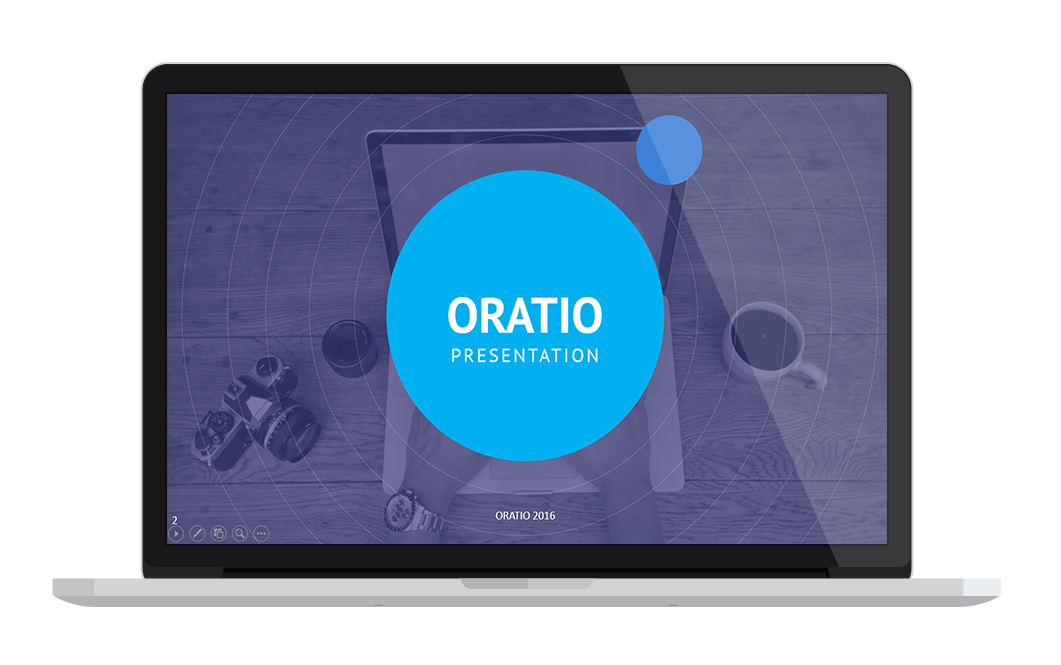 KDBR
Devices-PС
KDBR PRESENTATION
KDBR PRESENTATION
Maps KDBR
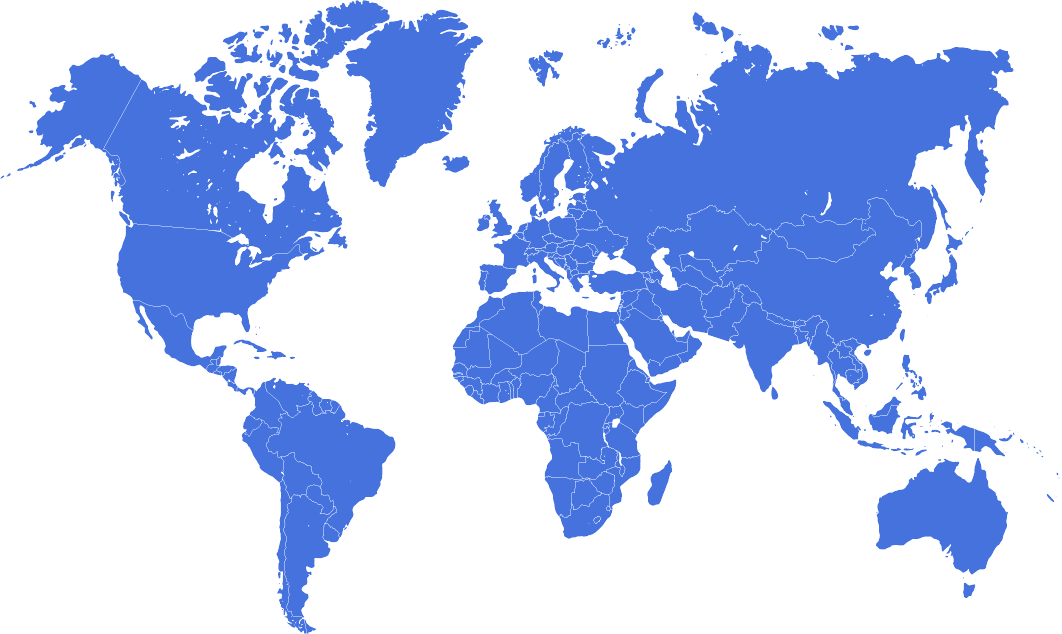 Nulla sed consequat tortor. Phasellus tempor dolor quis bibendum tincidunt. In nec eros sed lorem faucibus posuere. Proin aliquet tempor lectus, id rhoncus ligula laoreet a. Pellentesque dignissim egestas purus id hendrerit. 

Donec molestie, odio in tempus congue, eros purus tincidunt lorem, iaculis feugiat neque diam non nisi. Nulla ullamcorper porttitor dui in malesuada. Fusce ultrices urna erat, sit amet feugiat quam consequat sit amet.
KDBR PRESENTATION
Maps KDBR
Nulla sed consequat tortor. Phasellus tempor dolor quis bibendum tincidunt.
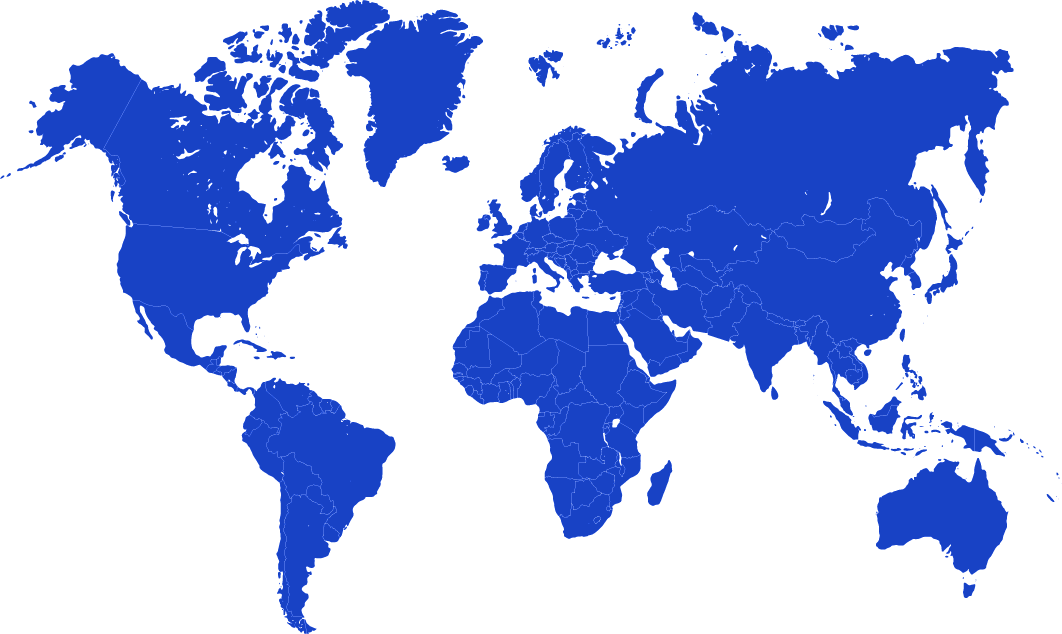 Russia
USA
Nulla sed consequat tortor. Phasellus tempor dolor quis bibendum tincidunt.
Nulla sed consequat tortor. Phasellus tempor dolor quis bibendum tincidunt.
Brazil
Australia
Nulla sed consequat tortor. Phasellus tempor dolor quis bibendum tincidunt.
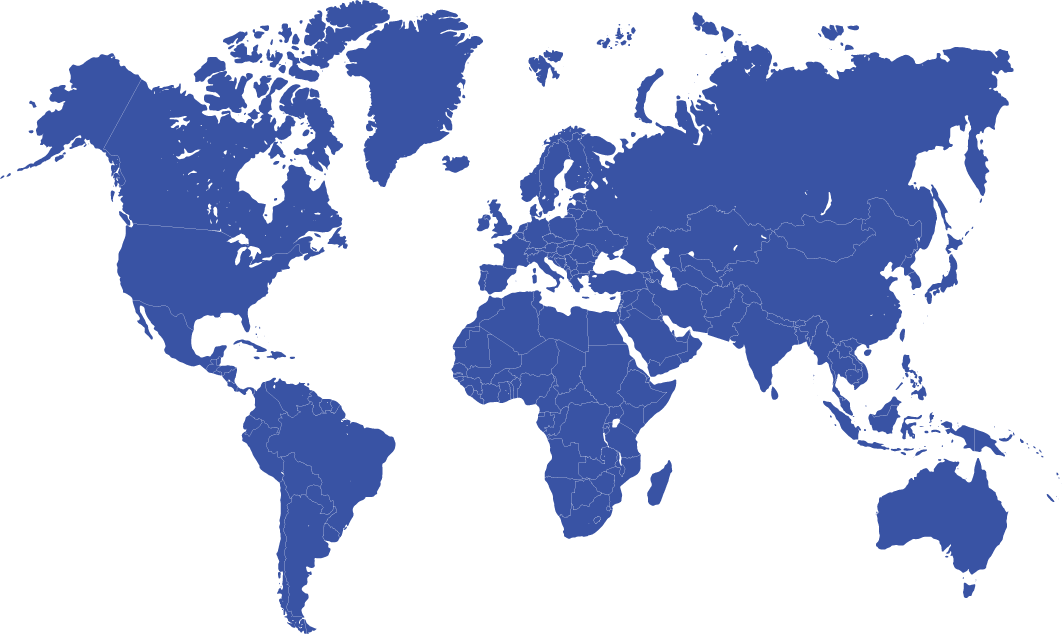 Thank You
KDBR PRESENTATION
Nulla sed consequat tortor. Phasellus tempor dolor quis bibendum tincidunt.
KDBR PRESENTATION
Thank You
KDBR
Features
NAME
1
+
92
64
KDBR
KDBR
KDBR
START
BUY NOW
OTHER
AMAZING DESIGN
Nulla sed consequat tortor. Phasellus tempor dolor quis bibendum tincidunt. In nec eros sed lorem faucibus posuere.
Nulla sed consequat tortor. Phasellus tempor dolor quis bibendum tincidunt. In nec eros sed lorem faucibus posuere.